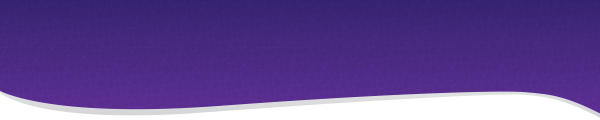 OFFRE D’EMPLOI
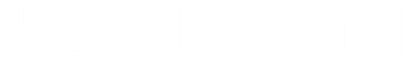 Assistant de Direction – Bilingue Anglais (H/F)
CONTEXTE

Au sein du Bureau du Directeur Général Groupe et dans un environnement international, l’Assistante de Direction Bilingue viendra en support de la Responsable du Bureau en assurant les missions suivantes pour le compte du Directeur Générale Groupe : 


MISSIONS
Tenir l’agenda du Directeur Général Groupe pour une gestion efficace de son calendrier, de ses engagements extérieurs et de ses voyages
Assurer un filtre dans les communications et établir des priorités en termes de réponse ou d'accès
Organiser des réunions, préparer les invitations aux réunions, les supports, l'ordre du jour, les pauses café, et tout ce qui est nécessaire à la réussite de l'événement
Préparer et / ou superviser la préparation / traduction des documents, des présentations, et tous travaux nécessaires pour assister le Président dans ses fonctions
Prendre soin des besoins administratifs et logistiques et suivre les frais de déplacement 
Organiser et superviser la gestion des archives, dans le respect des politiques en vigueur 
Assurer une communication transparente avec les membres du Comité Exécutif et les membres du comité de direction
Préparer et suivre les tableaux de bord de la Direction
Coordonner et suivre les plannings de la Direction

PROFIL & COMPÉTENCES
 
Parfaitement bilingue en anglais, vous bénéficiez d’une expérience réussie de plus de 3 à 5 ans dans des fonctions similaires au sein d’environnements internationaux, dynamiques et exigeants.
Vous possédez une parfaite expression écrite et orale et maitrisez avec aisance les logiciels bureautiques (suite Office, Outlook,…)

QUALITES REQUISES
 
Aisance relationnelle, gestion du temps et des tâches, esprit d’initiative, flexibilité et adaptabilité, diplomatie, attention au détail et bon esprit d’équipe.
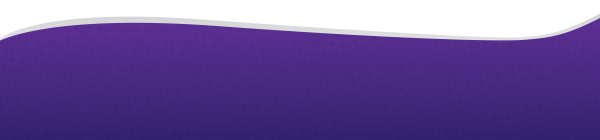 HUMAN RESOURCES DEPARTMENT
recrutement@bein.net

beIN SPORTS France
53-55 avenue Emile Zola - 92100 Boulogne-Billancourt